How do we prevent avoidable deaths?
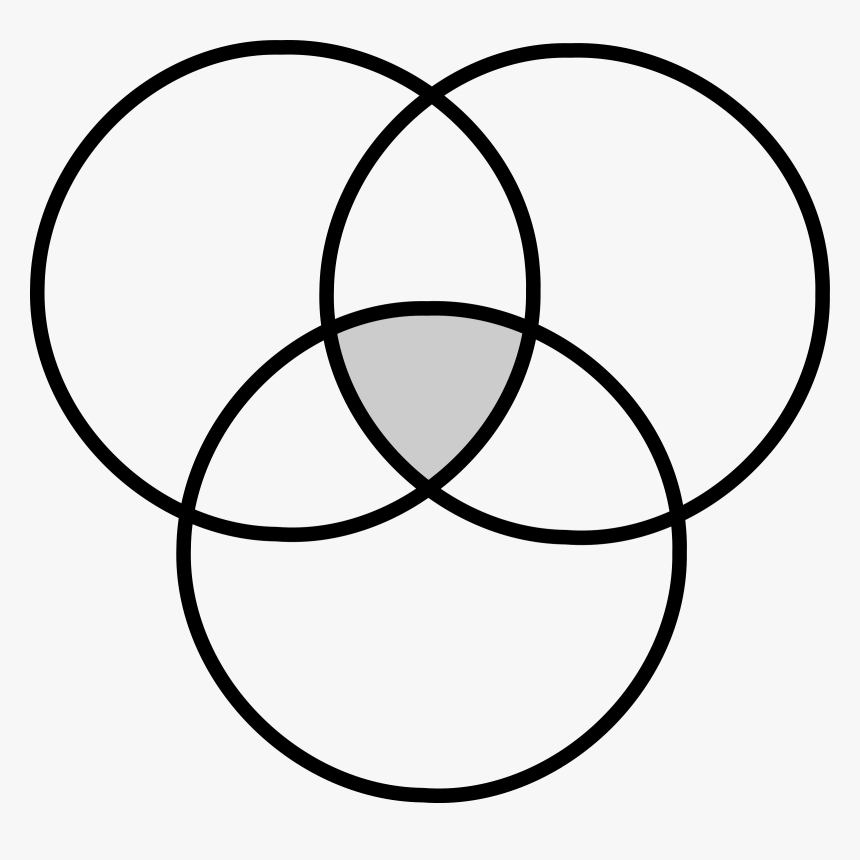 autism and anorexia
what do these figures refer to??

2 in 10
2 in 10
9
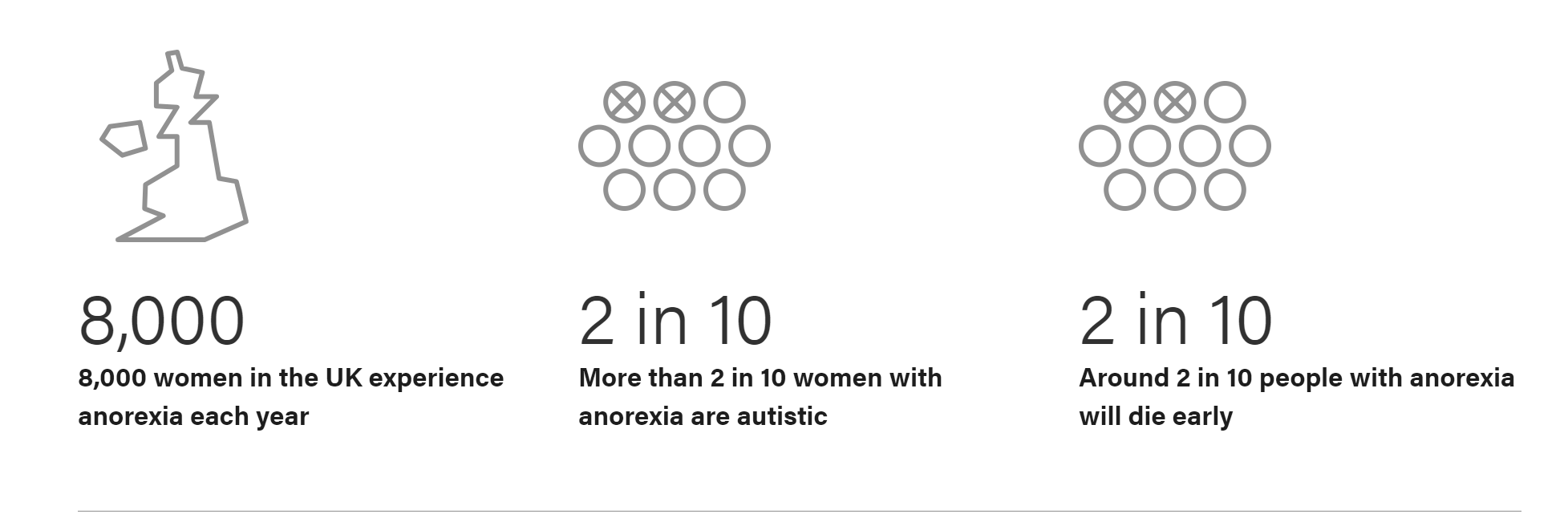 [Speaker Notes: More than 2 in 10 women with anorexia are autistic

Around 2 in 10 people with anorexia will die early

Adults with autism and no additional learning disability are over 9 times more likely(relative to a general population) to commit suicide]
autism and anorexia statsAnorexia has the worst outcomes of any mental health condition with 2 in 10 people dying early The mortality risk of people with autism is more than double that of the normal populationAdults with autism and no additional learning disability are over 9 times more likely(relative to a general population) to commit suicideMore than 2 in 10 women with autism have anorexia
[Speaker Notes: Anorexia has the worst outcomes of any mental health condition with 1 in 5 people with dying early, mostly due to starvation or suicide
Emerging research shows that people with either condition have difficulties understanding and interpreting social cues, and tend to fixate on tiny details that make it difficult to see the big picture. What’s more, both groups of people often crave rules, routines and rituals. Genetic studies also suggest overlaps between autism and anorexia.
A lot of the current treatment designed for people with anorexia doesn’t take into account that quite a lot of people also have autism so group sessions or requiring people to rapidly change their eating routine is not so compatible if you have difficulty with social interaction or you need to have sameness.
 


2 in 10
More than 2 in 10 women with anorexia are autistic
2 in 10
Around 2 in 10 people with anorexia will die early]
We need a more holistic approach to accessibilitylet’s talk about intersectionality
Priyanca
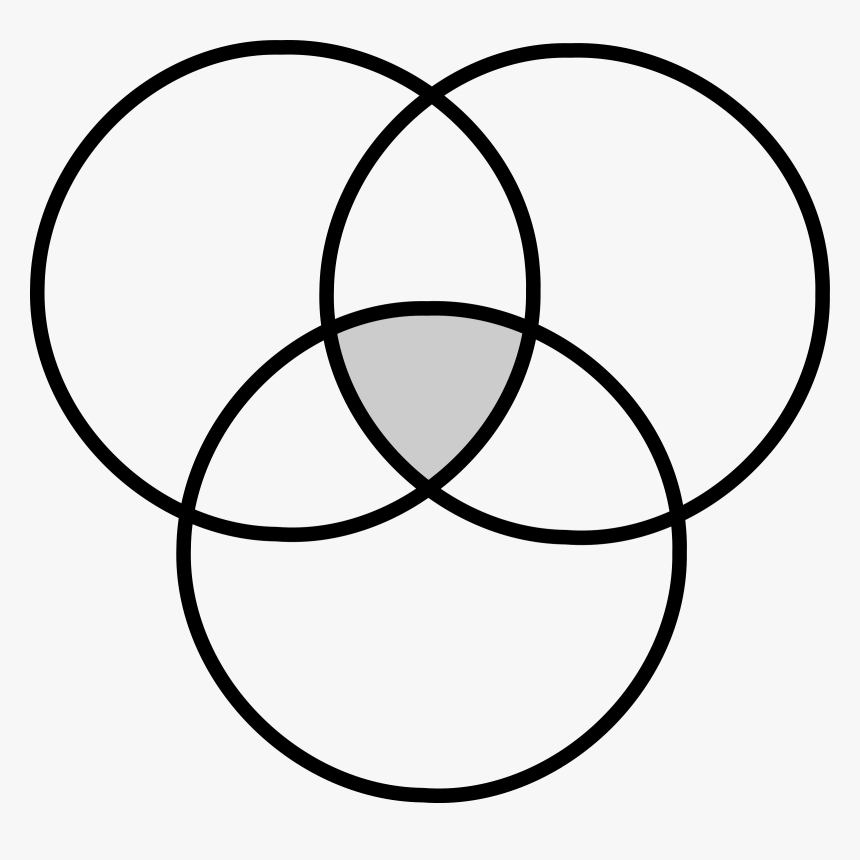 Real people can't descope parts of their lived experience.

The complexity of real lived experiences still exists even if we don't research or design for it.
Can you think of people whose voices and perspectives are often overlooked or erased? People who are rendered invisible.

Can you think of some examples? Why?
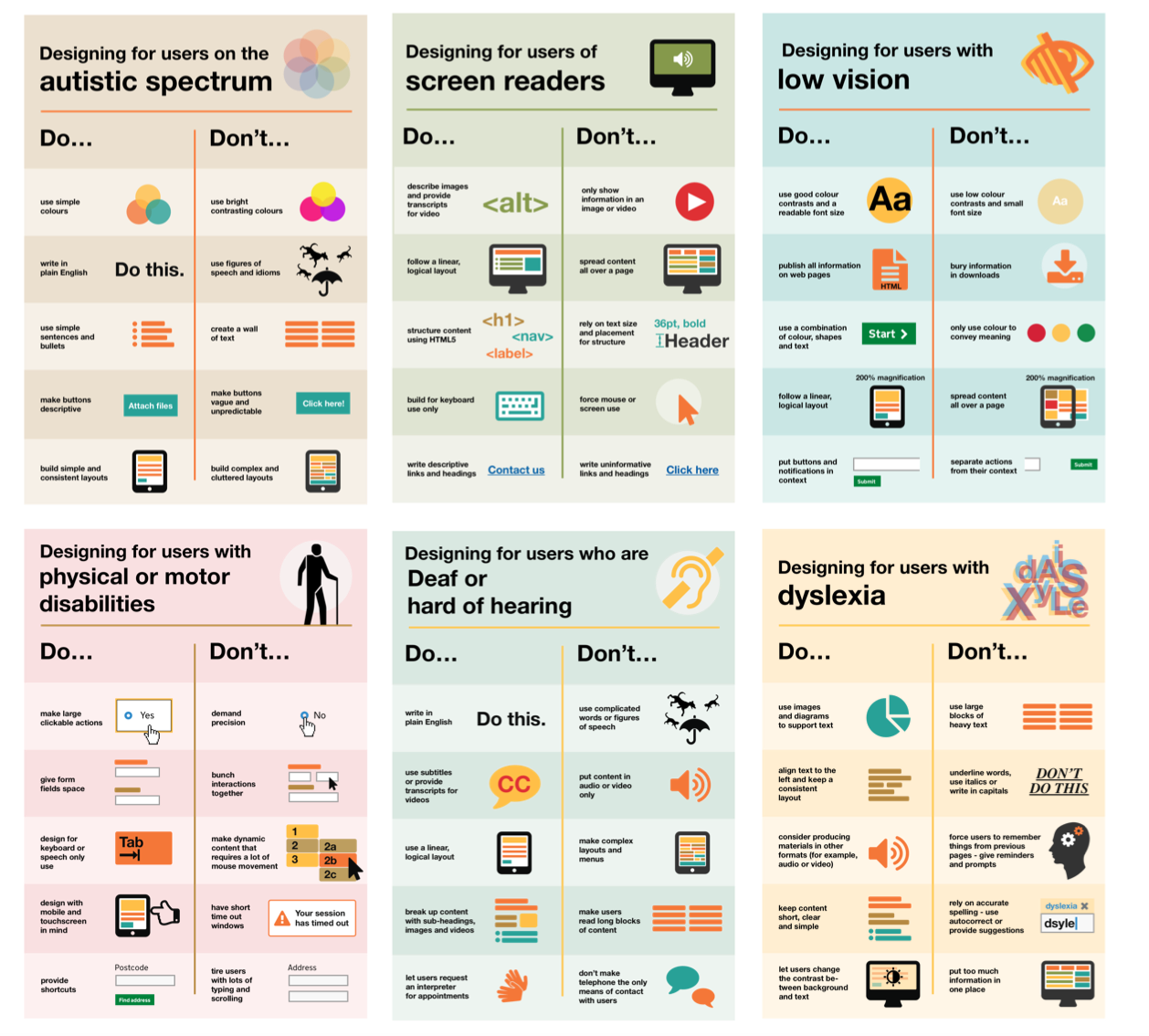 Neatly divided
How do you define yourself? What are the defining parts of your identity? Are there areas where you feel uncertainty about how you define yourself?
Think of circumstances where you have felt left out or like you couldn't fully take part in something.What does it feel like to be excluded?
Accessibility is not something you can automate or should delay until we start building.The interaction between a person and the environment. It's beyond computers.
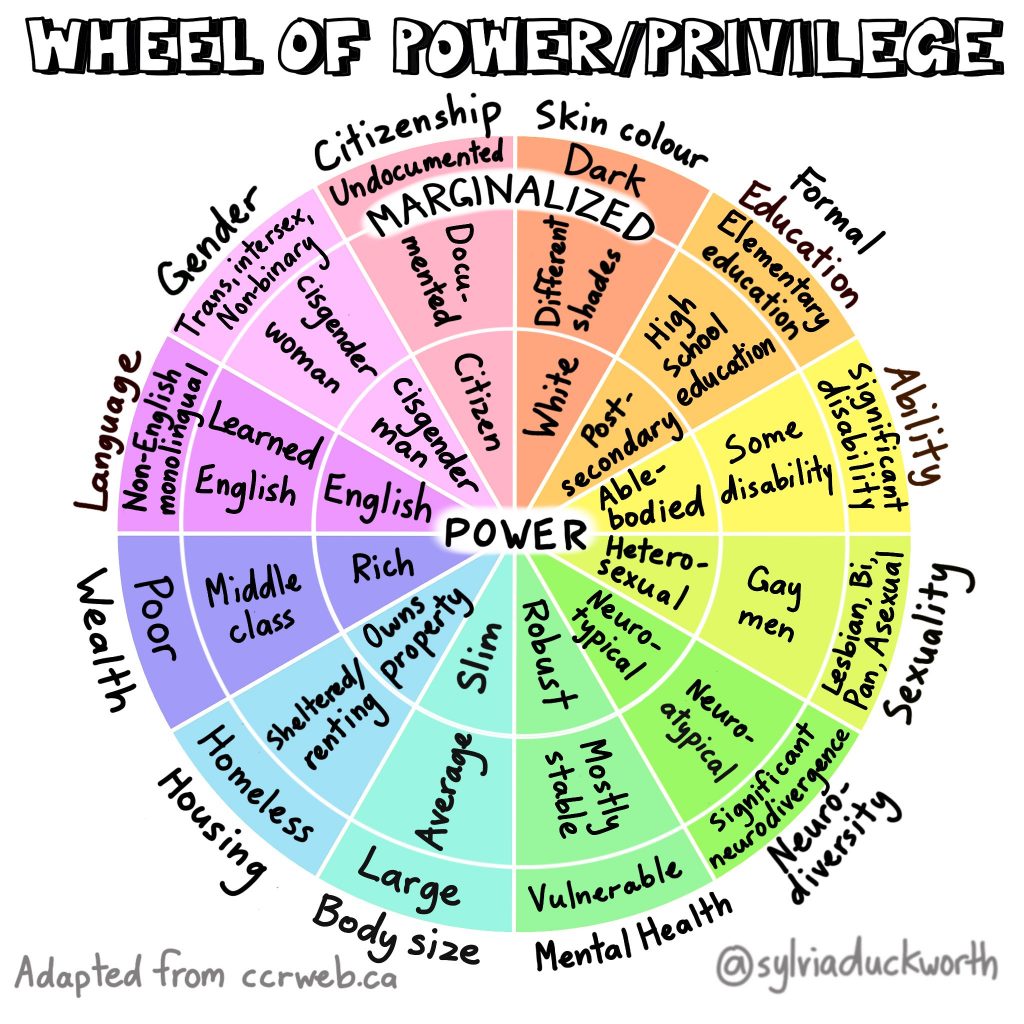 Wheel of Power/PrivilegeLanguageHousingMental healthBody sizeSexualityDisabilityEducationSkin colourCitizenshipWealthGender
Dragon, naturally speaking?
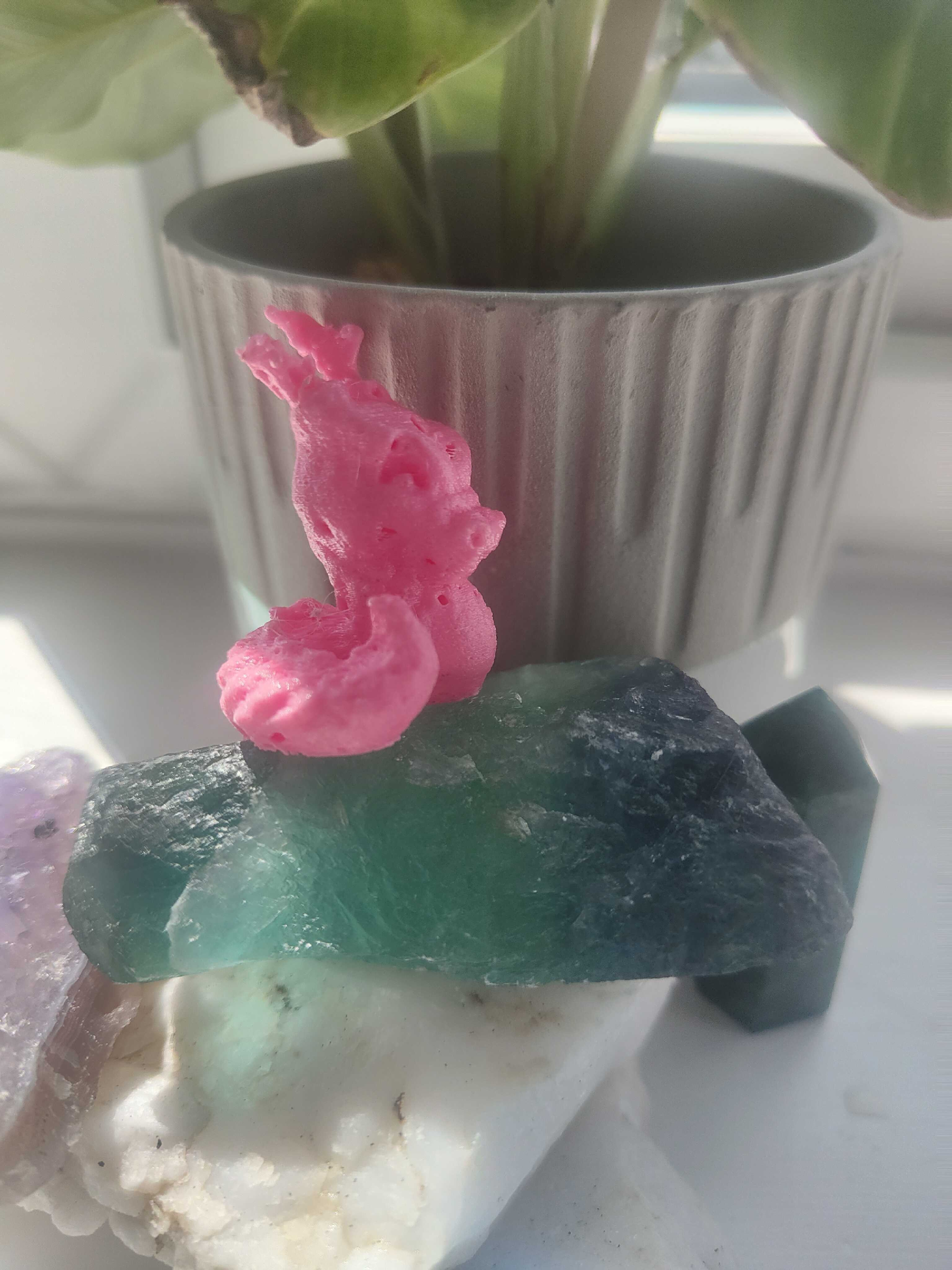 Heads, shoulders, knees and toes
Pick your favourite barrier
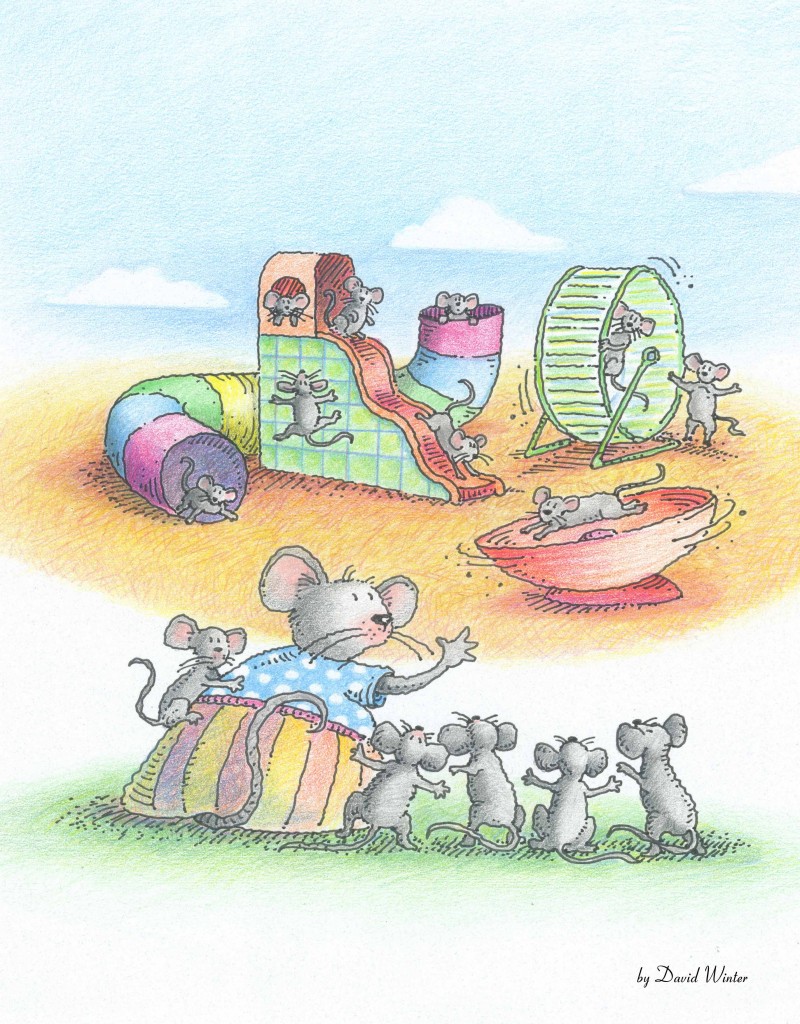 Softer factors
[Speaker Notes: Image of an enriched environment]
“ Happy families are all alike; every unhappy family is unhappy in its own way.”
Tolstoy, Anna Karenina
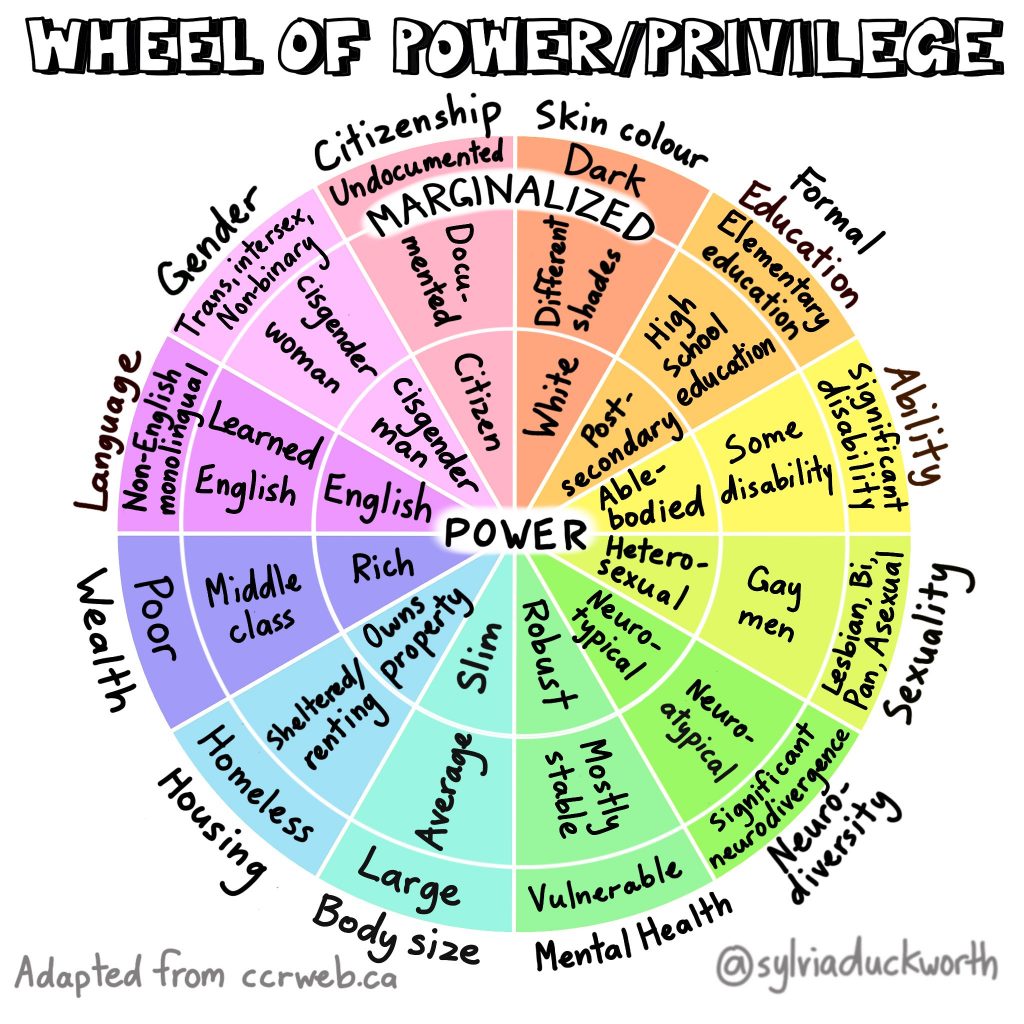 Wheel of Power/PrivilegeLanguageHousingMental healthBody sizeSexualityDisabilityEducationSkin colourCitizenshipWealthGender
Disabled people in space: better adapted?
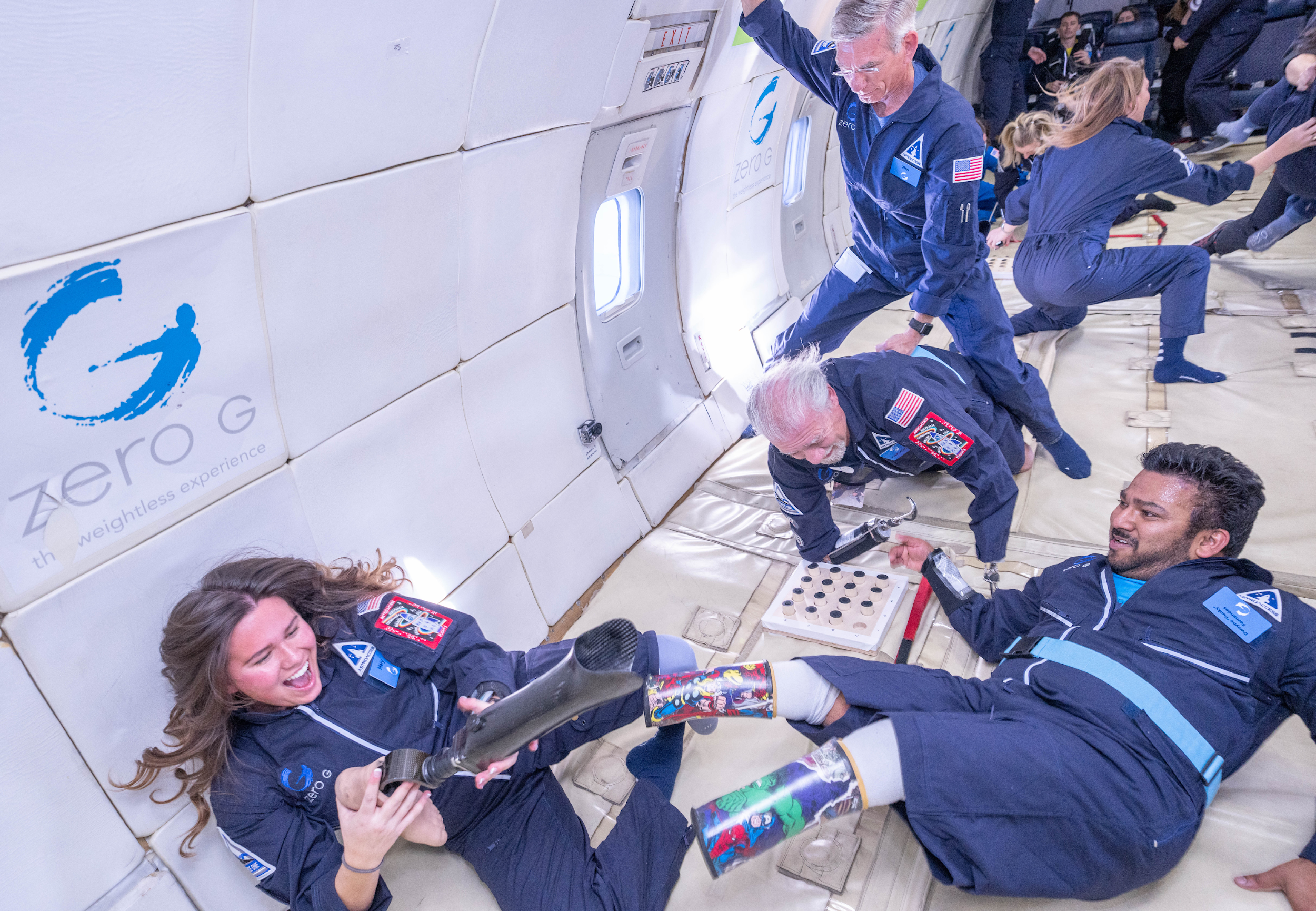 AstroAccess
When in weightlessness, “I am not disabled—I am actually super enabled.”Fernandes described himself as being “compact” and with “upgradeable parts.” Legs “get in the way in space,”
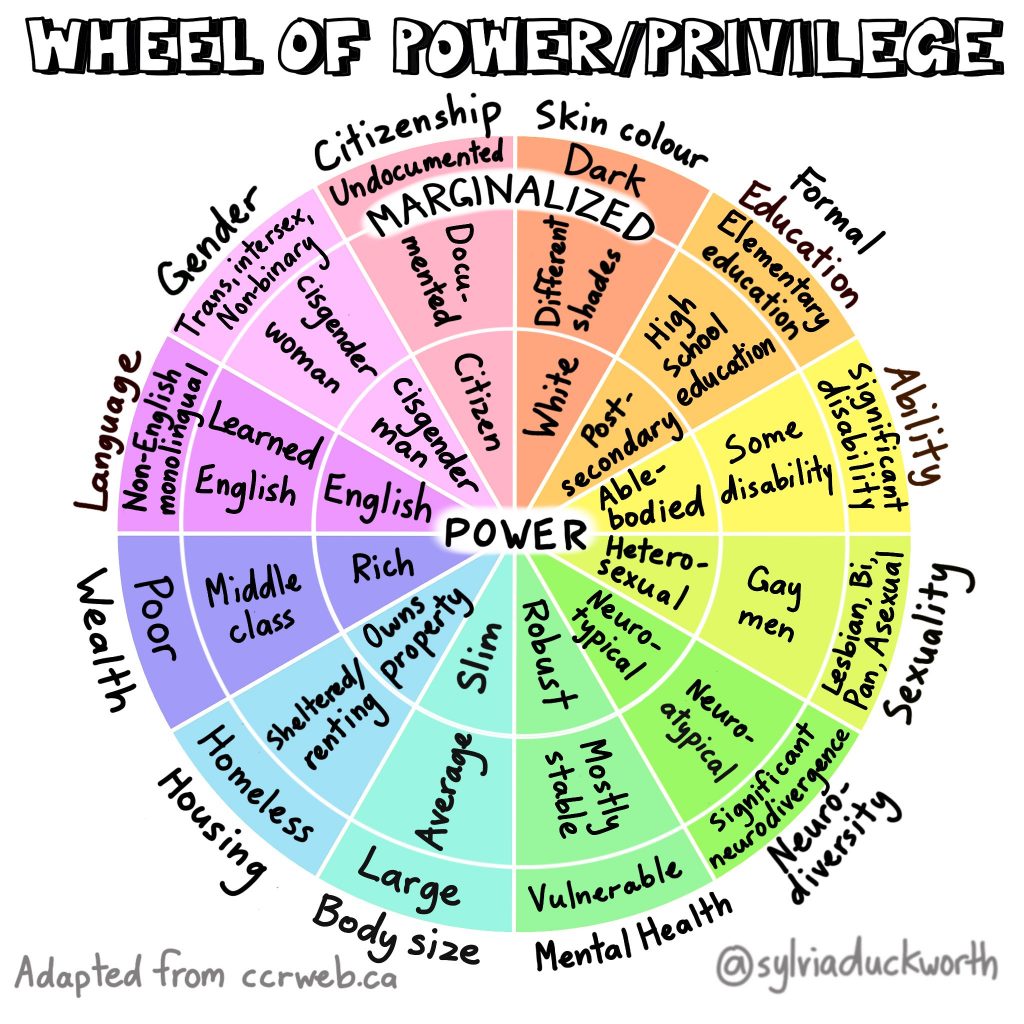 Wheel of Power/PrivilegeLanguageHousingMental healthBody sizeSexualityDisabilityEducationSkin colourCitizenshipWealthGender
Real people can't descope parts of their lived experience.

The complexity of real lived experiences still exists even if we don't research or design for it.
Can you think of people whose voices and perspectives are often overlooked or erased? People who are rendered invisible.

Can you think of some examples? Why?
Thank you for listening